2 Corinthians 1:1-11
1:1 Paul, an apostle of Christ Jesus by the will of God, and Timothy our brother, to the church of God which is at Corinth with all the saints who are throughout Achaia:
2 Corinthians 1:1-11
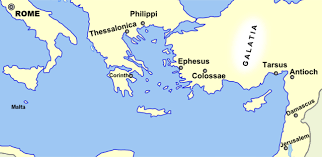 2 Corinthians 1:1-11God’s Comfort
1:3 Blessed be the God and Father of our Lord Jesus Christ, the Father of mercies and God of all comfort, 4 who comforts us in all our affliction so that we will be able to comfort those who are in any affliction with the comfort with which we ourselves are comforted by God. 5 For just as the sufferings of Christ are ours in abundance, so also our comfort is abundant through Christ. 6 But if we are afflicted, it is for your comfort and salvation; or if we are comforted, it is for your comfort, which is effective in the patient enduring of the same sufferings which we also suffer; 7 and our hope for you is firmly grounded, knowing that as you are sharers of our sufferings, so also you are sharers of our comfort.
2 Corinthians 1:1-11God’s Comfort
Parakaleo/paraklesis means literally “to call alongside”
2 Corinthians 1:1-11God’s Comfort
Parakaleo/paraklesis means literally “to call alongside”
To strengthen, fortify, encourage in the midst of adversity
1:4 . . . who comforts us in all our affliction so that we will be able to comfort those who are in any affliction . . . 5 For just as the sufferings of Christ are ours in abundance . . . 6 But if we are afflicted . . . it is for your comfort, which is effective in the patient enduring of the same sufferings which we also suffer; 7 . . . as you are sharers of our sufferings, so also you are sharers of our comfort.
2 Corinthians 1:1-11God’s Comfort
Parakaleo/paraklesis means literally “to call alongside”
To strengthen, fortify, encourage in the midst of adversity
Implicitly refers to the work of the Holy Spirit, Whom Jesus called “the Paraklesis” (Jn. 14-16)
John 14:16 “I will ask the Father, and He will give you another Paraklesis, that He may be with you forever – 17 namely, the Spirit of truth . . . 18 I will not leave you as orphans . . .”
2 Corinthians 1:1-11God’s Comfort
“It happens when what we are reading from the Bible at a given time ministers specifically to a personal need of ours. We are delightfully surprised when we realize that God knew our situation and arranged for us to read this passage at this particular time.
It could be a strong impression in the mind. Sometimes this impression is a scriptural truth, but what is special is that it surfaces at the right time to minister to our particular need.
It could be a word of prophecy or some such specific ministry to us by a gifted servant of God.
It could be an audible voice, a vision, or a dream, which is what Jesus and Paul received.
2 Corinthians 1:1-11God’s Comfort
It could be a (Bible teaching) we hear or a letter we receive or something we read that specifically ministers to our need.
It could be a circumstance that meets a need, like a check that comes in the mail when we are badly in need of funds.
2 Corinthians 1:1-11God’s Comfort
Through such means God speaks to us and tells us that He is with us, that we are His, and that He is committed to us. The result is an (increasing) peace and joy and an assurance that God will look after us. When we experience this affirmation over and over again, the messages we get from the world that we are useless, inferior, and insignificant lose their power. We learn to believe that we belong to God, that God is with us and will look after us and (work through) us. We not only believe the truth that we are God’s precious children with our intellect, but we also accept it in our heart, and this markedly influences our behavior.”
Ajith Fernando, Jesus-Driven Ministry (Crossway Books, 2002), p. 54.
2 Corinthians 1:1-11Insights into God’s Comfort
GOD’S COMFORT IS AN EXPRESSION OF HIS MERCY


The God of the Bible is not distant, cold, aloof, or harsh . . .
1:3 Blessed be the God and Father of our Lord Jesus Christ, the Father of mercies and God of all comfort . . .
2 Corinthians 1:1-11Insights into God’s Comfort
GOD’S COMFORT IS AN EXPRESSION OF HIS MERCY


The God of the Bible is not distant, cold, aloof, or harsh . . .
. . . He is a Father who is full of mercy & compassion
1:3 Blessed be the God and Father of our Lord Jesus Christ, the Father of mercies and God of all comfort . . .
2 Corinthians 1:1-11Insights into God’s Comfort
GOD’S COMFORT IS AN EXPRESSION OF HIS MERCY
1:3 Blessed be the God and Father of our Lord Jesus Christ, the Father of mercies and God of all comfort . . .
Psalm 103:13 Just as a father has compassion on his children, So the Lord has compassion on those who trust Him. 14 For He Himself knows our frame; He is mindful that we are but dust.
2 Corinthians 1:1-11Insights into God’s Comfort
GOD’S COMFORT IS AVAILABLE FOR & FULLY ADEQUATE FOR ALL KINDS OF SUFFERING


God doesn’t always deliver us from our suffering in this life, but He always makes His comfort available to us
4 . . . who comforts us in all our affliction . . . 5 For just as the sufferings of Christ are ours in abundance, so also our comfort is abundant through Christ.
2 Corinthians 1:1-11Insights into God’s Comfort
GOD’S COMFORT IS AVAILABLE FOR & FULLY ADEQUATE FOR ALL KINDS OF SUFFERING


All forms of adversity, pain, stress, etc.; for whatever reasons
4 . . . who comforts us in all our affliction . . . 5 For just as the sufferings of Christ are ours in abundance, so also our comfort is abundant through Christ.
2 Corinthians 1:1-11Insights into God’s Comfort
GOD’S COMFORT IS AVAILABLE FOR & FULLY ADEQUATE FOR ALL KINDS OF SUFFERING


Sufferings we incur because we are following Christ
4 . . . who comforts us in all our affliction . . . 5 For just as the sufferings of Christ are ours in abundance, so also our comfort is abundant through Christ.
2 Corinthians 1:1-11Insights into God’s Comfort
GOD’S COMFORT IS AVAILABLE FOR & FULLY ADEQUATE FOR ALL KINDS OF SUFFERING


It is possible (when suffering) to anticipate: “I wonder how God will come through this time!”
4 . . . who comforts us in all our affliction . . . 5 For just as the sufferings of Christ are ours in abundance, so also our comfort is abundant through Christ.
2 Corinthians 1:1-11Insights into God’s Comfort
RECEIVING GOD’S COMFORT ENABLES US TO GIVE HIS COMFORT TO OTHERS
4 . . . who comforts us in all our affliction so that we will be able to comfort those who are in any affliction with the comfort with which we ourselves are comforted by God . . .6 But if we are afflicted, it is for your comfort and salvation; or if we are comforted, it is for your comfort . . .
2 Corinthians 1:1-11Insights into God’s Comfort
RECEIVING GOD’S COMFORT ENABLES US TO GIVE HIS COMFORT TO OTHERS
The ability to deeply comfort others requires a history of suffering & receiving God’s comfort
2 Corinthians 1:1-11Insights into God’s Comfort
RECEIVING GOD’S COMFORT ENABLES US TO GIVE HIS COMFORT TO OTHERS
God often decides to make His comfort available through other believers
2 Corinthians 7:5 For even when we came into Macedonia our flesh had no rest, but we were afflicted on every side: conflicts without, fears within. 6 But God, who comforts the depressed, comforted us by the coming of Titus . . .
2 Corinthians 1:1-11Insights into God’s Comfort
RECEIVING GOD’S COMFORT ENABLES US TO GIVE HIS COMFORT TO OTHERS
God often decides to make His comfort available through other believers
1:11 . . . you also joining in helping us through your prayers, so that thanks may be given by many persons on our behalf for the favor bestowed on us through the prayers of many.
2 Corinthians 1:1-11Insights into God’s Comfort
WE EXPERIENCE GOD’S COMFORT AS WE PATIENTLY TRUST HIM IN OUR SUFFERING
6 . . . (God’s comfort) is effective in the patient enduring of the same sufferings which we also suffer . . .
Romans 15:13 May the God of hope fill you with all joy and peace as you trust in Him, so that you may overflow with hope by the power of the Holy Spirit.
2 Corinthians 1:1-11Insights into God’s Comfort
WE EXPERIENCE GOD’S COMFORT AS WE PATIENTLY TRUST HIM IN OUR SUFFERING


Trust Him to comfort you in the right time & way
6 . . . (God’s comfort) is effective in the patient enduring of the same sufferings which we also suffer . . .
2 Corinthians 1:1-11Insights into God’s Comfort
WE EXPERIENCE GOD’S COMFORT AS WE PATIENTLY TRUST HIM IN OUR SUFFERING


Trust Him to comfort you in the right time & way
Trust Him by staying at your post, & by practicing thankfulness
6 . . . (God’s comfort) is effective in the patient enduring of the same sufferings which we also suffer . . .
2 Corinthians 1:1-11Insights into God’s Comfort
SUFFERING CAN DISPLACE SELF-RELIANCE & LEAD TO DEEPER CONFIDENCE IN GOD’SFUTURE FAITHFULNESS
1:8 For we do not want you to be unaware, brethren, of our affliction which came to us in Asia, that we were burdened excessively, beyond our strength, so that we despaired even of life; 9 indeed, we had the sentence of death within ourselves so that we would not trust in ourselves, but in God who raises the dead; 10 who delivered us from so great a peril of death, and will deliver us, He on whom we have set our hope. And He will yet deliver us . . .
2 Corinthians 1:1-11Insights into God’s Comfort
SUFFERING CAN DISPLACE SELF-RELIANCE & LEAD TO DEEPER CONFIDENCE IN GOD’SFUTURE FAITHFULNESS
8 . . . we were burdened excessively, beyond our strength . . .9 . . . we had the sentence of death . . . so that we would not trust in ourselves, but in God who raises the dead . . .
2 Corinthians 1:1-11Insights into God’s Comfort
SUFFERING CAN DISPLACE SELF-RELIANCE & LEAD TO DEEPER CONFIDENCE IN GOD’SFUTURE FAITHFULNESS
An episode of severe suffering can become a “redemptive earthquake” that shatters ingrained self-trust & forges deeper trust in God
8 . . . we were burdened excessively, beyond our strength . . .9 . . . we had the sentence of death . . . so that we would not trust in ourselves, but in God who raises the dead . . .
2 Corinthians 1:1-11Insights into God’s Comfort
SUFFERING CAN DISPLACE SELF-RELIANCE & LEAD TO DEEPER CONFIDENCE IN GOD’SFUTURE FAITHFULNESS
10 . . . (God) delivered us from so great a peril of death, and will deliver us, He on whom we have set our hope. And He will yet deliver us . . .
2 Corinthians 1:1-11Insights into God’s Comfort
SUFFERING CAN DISPLACE SELF-RELIANCE & LEAD TO DEEPER CONFIDENCE IN GOD’SFUTURE FAITHFULNESS
“If God brought me through this storm& worked good through it, then He will also be with me through all future storms”
Psalm 112:7 They will have no fear of bad news; their hearts are steadfast, trusting in the Lord.
2 Corinthians 1:1-11Insights into God’s Comfort
GOD’S COMFORT IS AN EXPRESSION OF HIS MERCY
GOD’S COMFORT IS AVAILABLE FOR & FULLY ADEQUATE FOR ALL KINDS OF SUFFERING
RECEIVING GOD’S COMFORT ENABLES US TO GIVE HIS COMFORT TO OTHERS
WE EXPERIENCE GOD’S COMFORT AS WE PATIENTLY TRUST HIM IN OUR SUFFERING
SUFFERING CAN DISPLACE SELF-RELIANCE & LEAD TO DEEPER CONFIDENCE IN GOD’SFUTURE FAITHFULNESS